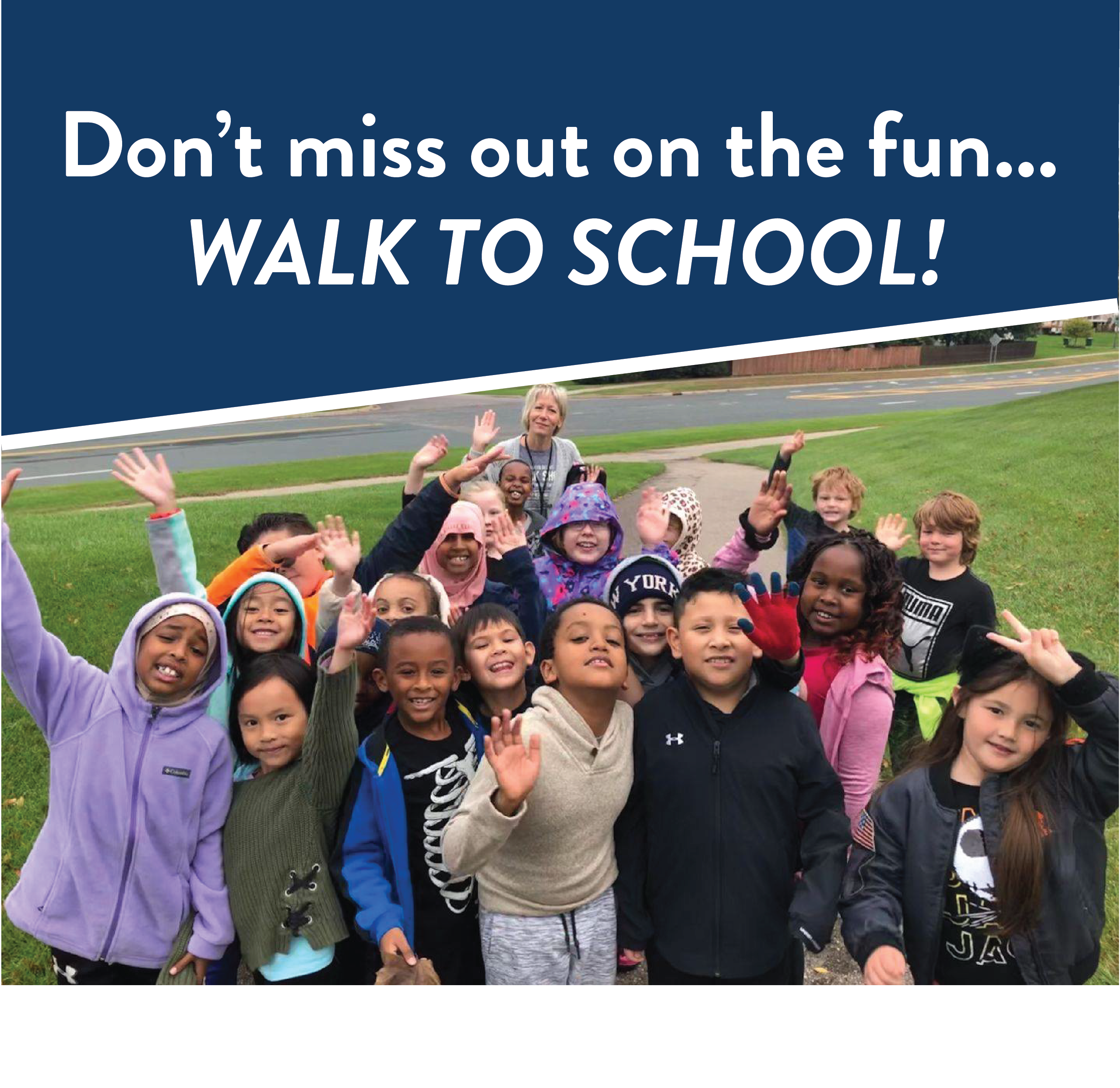 Ha ka maqnaan madadaalada… 
U LUGEE ISKUULKA!
Nagala soo qaybgal Maalinta u Lugaynta Iskuulka ee lagu qabanayo [Name of School] oo la qabanayo Oktoobar 9!
Wixii macluumaad dheeraad ah la soo xiriir:
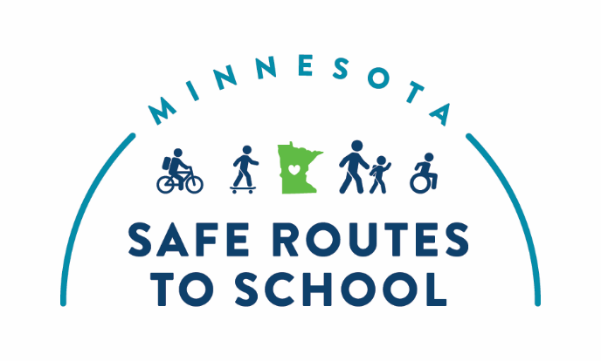 [Name and role]
[Phone number]
[E-mail]
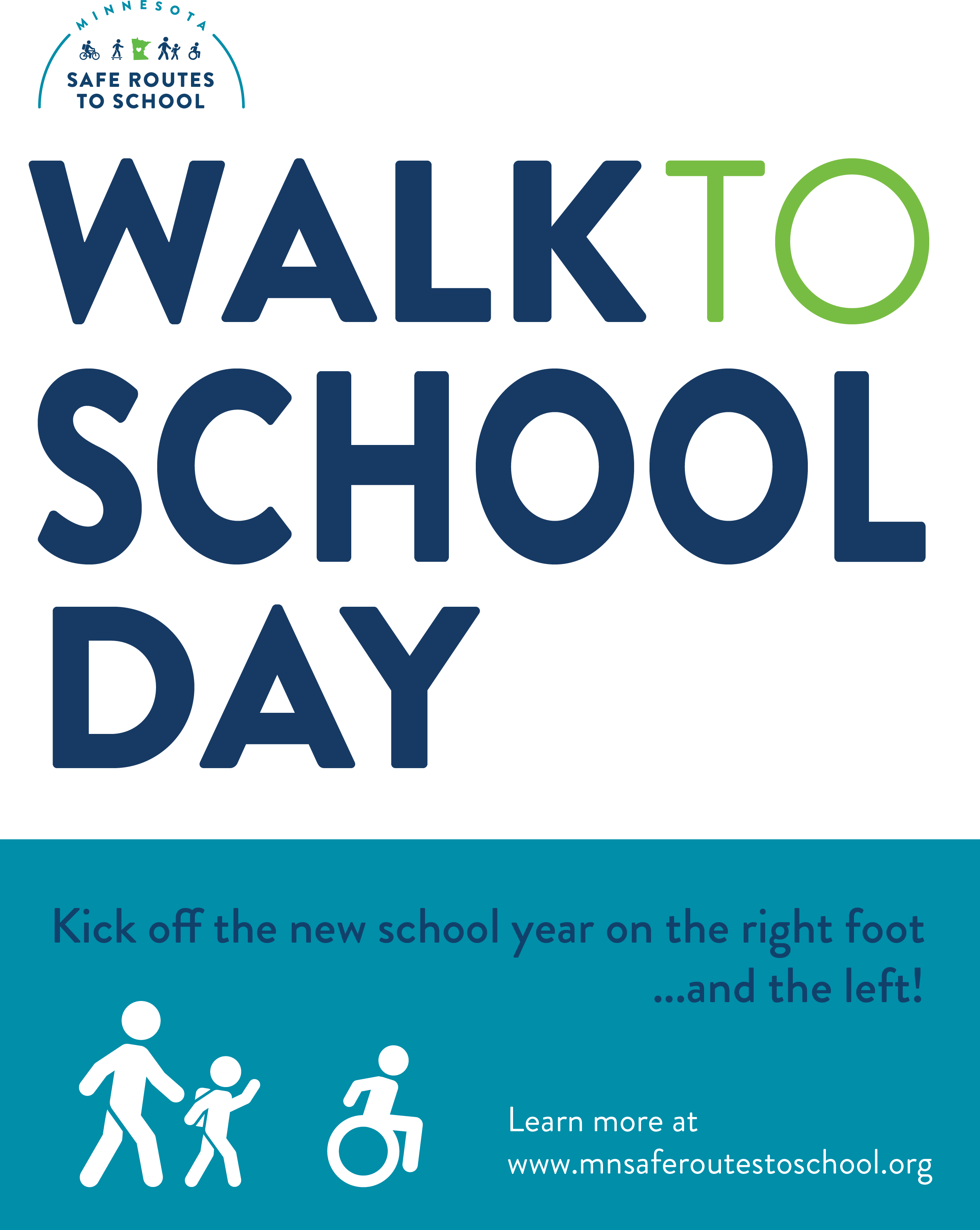 10.9
MAALINTA U LUGEYNTA ISKUULKA
Ku bilow sannad-dugsiyeedka cusub lugta midig….
iyo bidix!
Wax badan ka ogoow www.mnsaferoutestoschool.org
Sannadkan, cagtaada ugu fiican horay u wad… 
U LUGEE ISKUULKA!
Nagala soo qaybgal Maalinta u Lugaynta Iskuulka 
ee lagu qabanayo  
[NAME OF SCHOOL] oo la qabanayo Oktoobar 9!
Maxay tahay sababta maalinta iskuulka loogu bilaabayo lugayn?
Waa MADADAALO! • Wakhti dheeraad ah oo aad la qaadato asxaabta iyo qoyska 
• Inaad howlgeliso maskaxdaada  • Caawi deegaanka • Baro deriska xaafaddaada
Wixii macluumaad dheeraad ah la soo xiriir:
[Name and role] | [Phone number] | [E-mail]
www.mnsaferoutestoschool.org